Scienze Integrate CHIMICA
Attività laboratoriale in D.A.D.
“Colonna di acqua dolce” Stratificazione di un liquido avente 
% di concentrazione diversa
Dicembre 2020
 1^classi indirizzo AGRARIO  sez. A-B
 2^classi indirizzo AGRARIO  sez. A-B
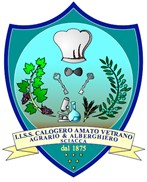 I.I.S.S. “C. Amato Vetrano”
Sciacca
Obiettivo
Verificare la capacità di stratificazione di un liquido a  diversa concentrazione %
Prerequisiti
Le soluzioni
Le soluzioni sono miscele di due o più componenti chimicamente e fisicamente omogenee che presentano cioè uguale composizione e uguali proprietà fisiche in ogni suo punto. Da un  punto di vista analitico sono molto importanti le soluzioni che utilizzano come solvente l’acqua. Nelle soluzioni acquose, l’acqua, componente presente in maggiore quantità, è chiamato solvente e il componente presente in minor quantità è il soluto. 
Le soluzioni, a seconda delle quantità di soluto presente nell’unità di solvente, possono essere definite, in modo qualitativo, come diluite o concentrate.
La concentrazione
La concentrazione (percento in massa) 
In chimica, le soluzioni presentano una concentrazione nota, cioè un rapporto ben definito tra la quantità di soluto e la quantità di soluzione o di solvente.
L’abbreviazione di percento in massa è % (m/m)
In forma matematica, la massa di soluto viene divisa per la massa totale della soluzione e moltiplicata per 100
Percento in massa =        massa di soluto           *100             
                                       massa della soluzione
Concentrazione “percento in massa”
Esempio
Una soluzione acquosa che è al 5,% in massa di cloruro di sodio contiene 5,0 g di NaCl in 100,0 g, di soluzione. pertanto, per preparare la soluzione, 5,0 g di NaCl devono essere sciolti in 95,0 g di acqua (100,0-5,0=95,0)
Esercitazione
Se 36,0 g  di NaCl cloruro di sodio sono disciolti in 75,4 di acqua, qual è la concentrazione della soluzione in percento i massa?
Materiale e strumentazione
Materiale occorrente 
4 contenitori piccoli (es. bicchieri, vasetti, ecc)
zucchero
colori per alimenti (possibilmente 4)
acqua (calda)
Strumentazione occorrente:
una provetta o un contenitore di vetro trasparente (bicchiere ,ecc.) 
un contagocce o siringa (senza ago)
bollitore per riscaldare l’acqua
una bacchetta di vetro o un cucchiaio
Materiale e strumentazione
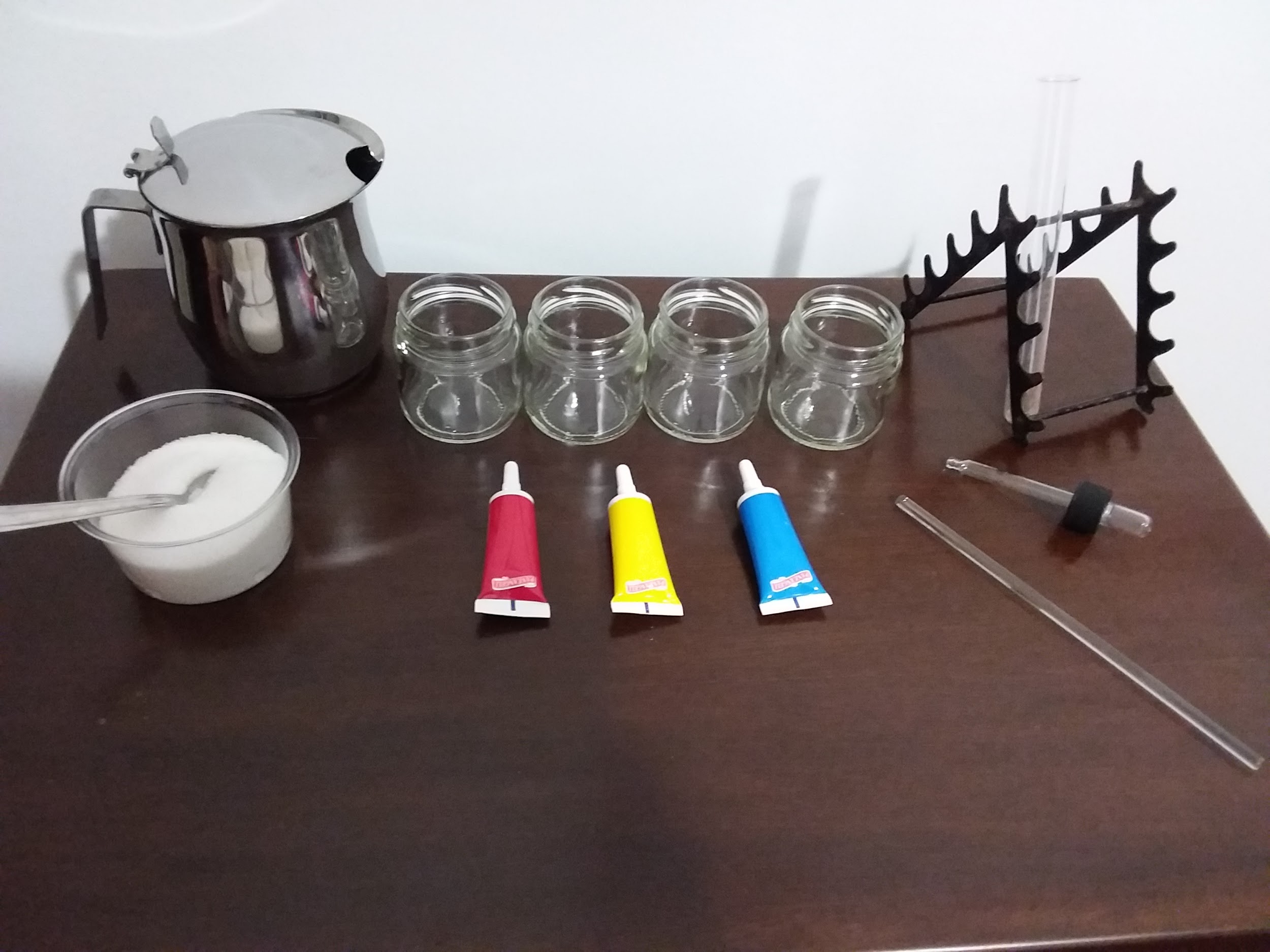 Sequenze
Riempire i 4 contenitori con uguale quantità di acqua calda, quindi procedere a colorare l’acqua con colore per alimenti. Colorata l’acqua (solvente) a tinte differenti, iniziare a versare lo zucchero (soluto) secondo la seguente sequenza:
1° contenitore 2 cucchiaini di zucchero (verde)
2° contenitore 4 cucchiaini di zucchero (giallo)
3° contenitore 6 cucchiaini di zucchero (rosso)
4° contenitore 8 cucchiaini di zucchero (blu)
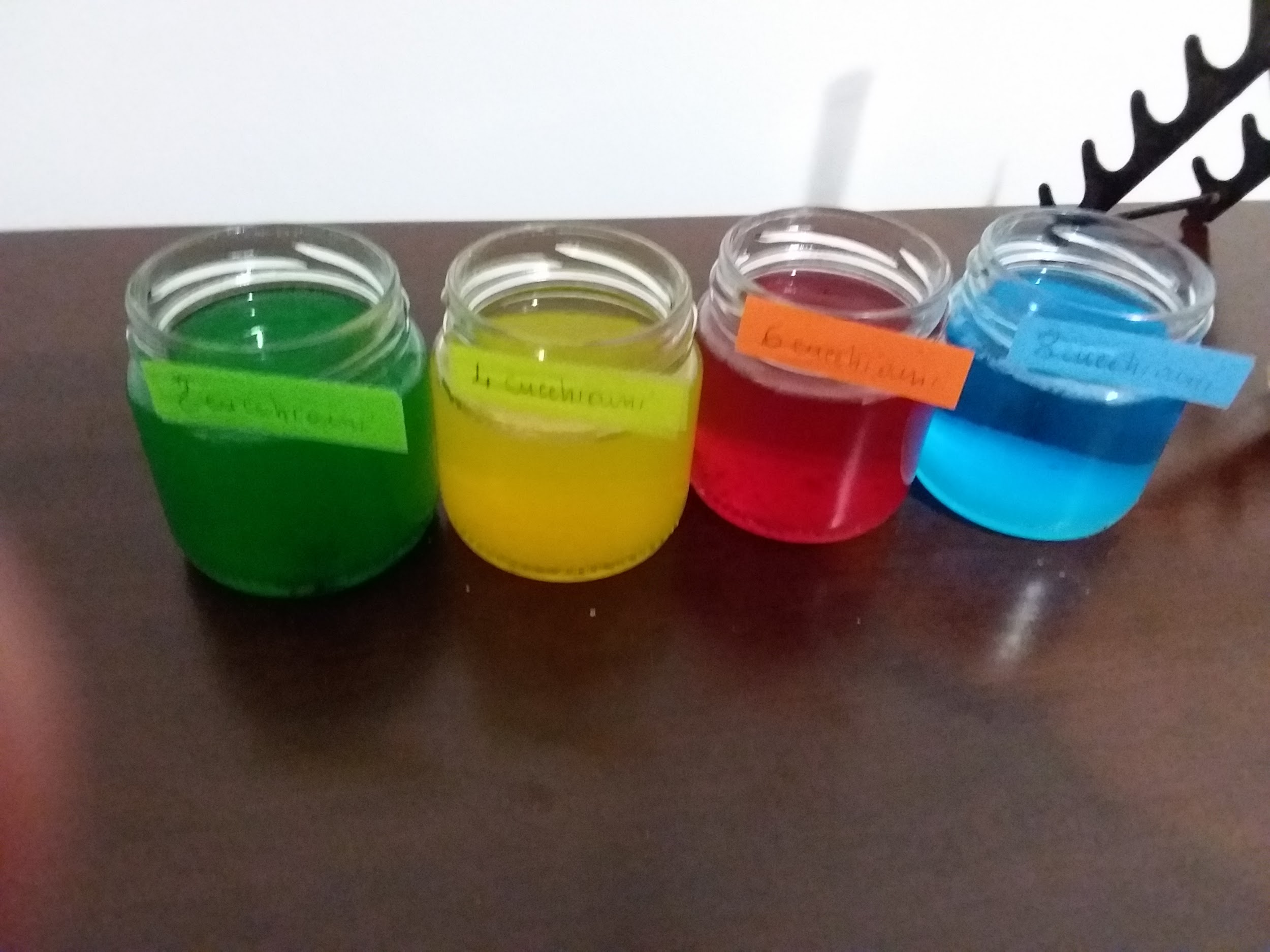 Cosa succede e perchè
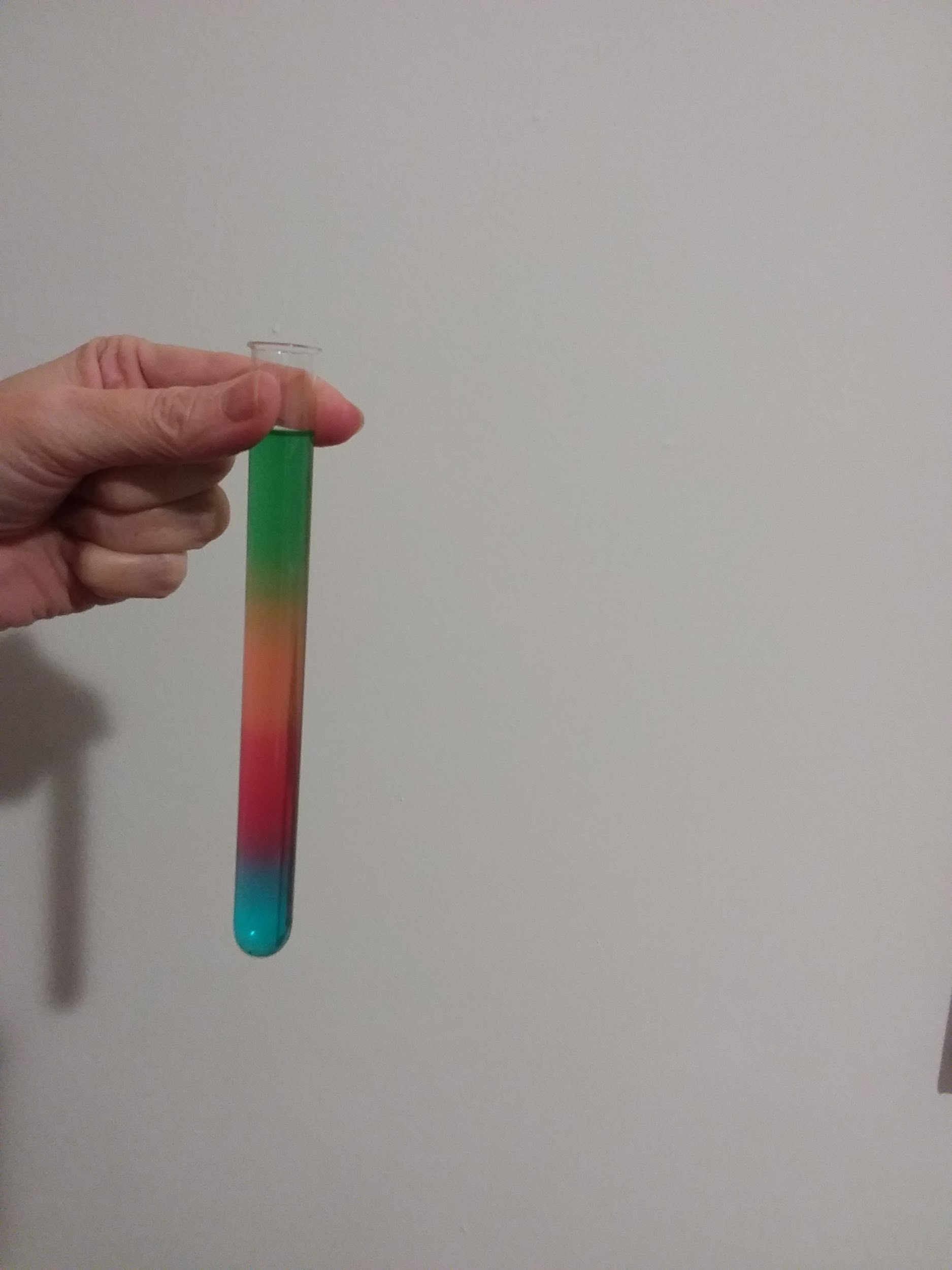 Cominciamo a versare l’acqua con la % di zucchero maggiore  nel 5° contenitore. e aiutandoci con un contagocce, iniziamo a versare i restanti liquidi secondo la % di zucchero decrescente.

Vedremo che l’acqua si stratifica per colore differente, in relazione alla % di zucchero disciolta.
Relazione di laboratorio
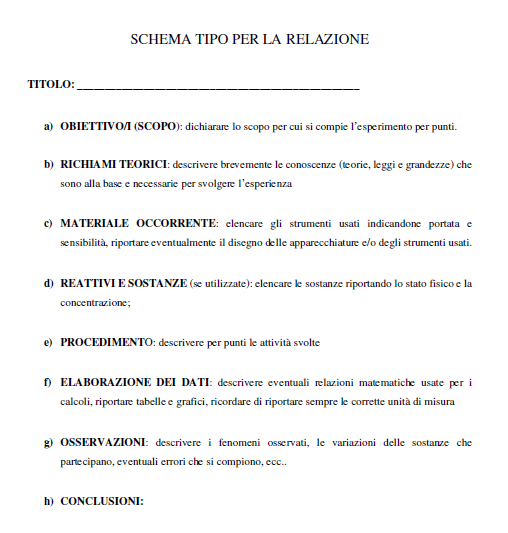 Attività di laboratorio  
alunna 2 B 
indirizzo Agrario
Attività di laboratorio:La stratificazione dell’acqua avente % di concentrazione di zucchero diversa.
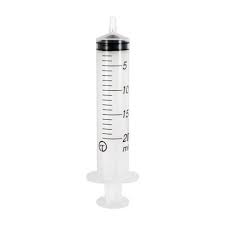 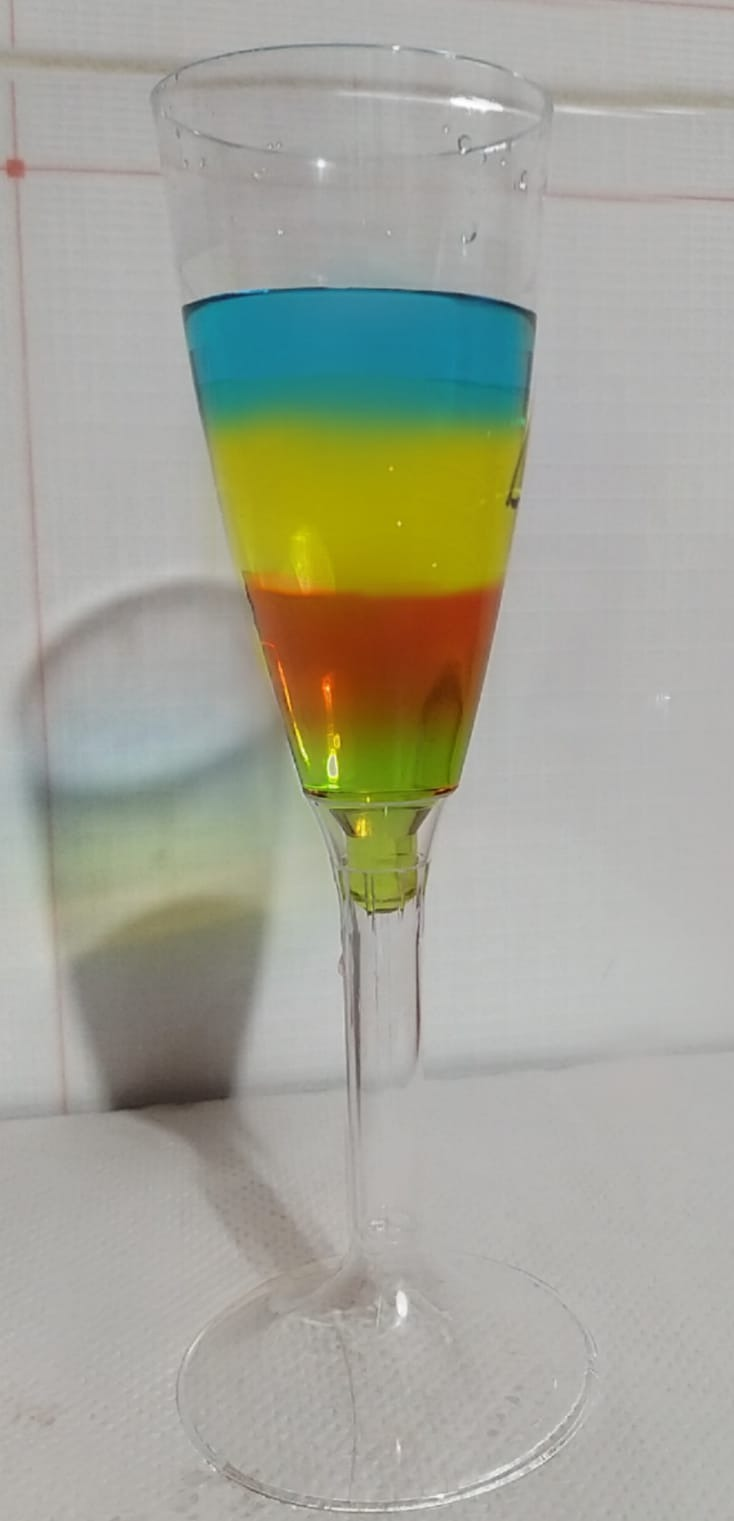 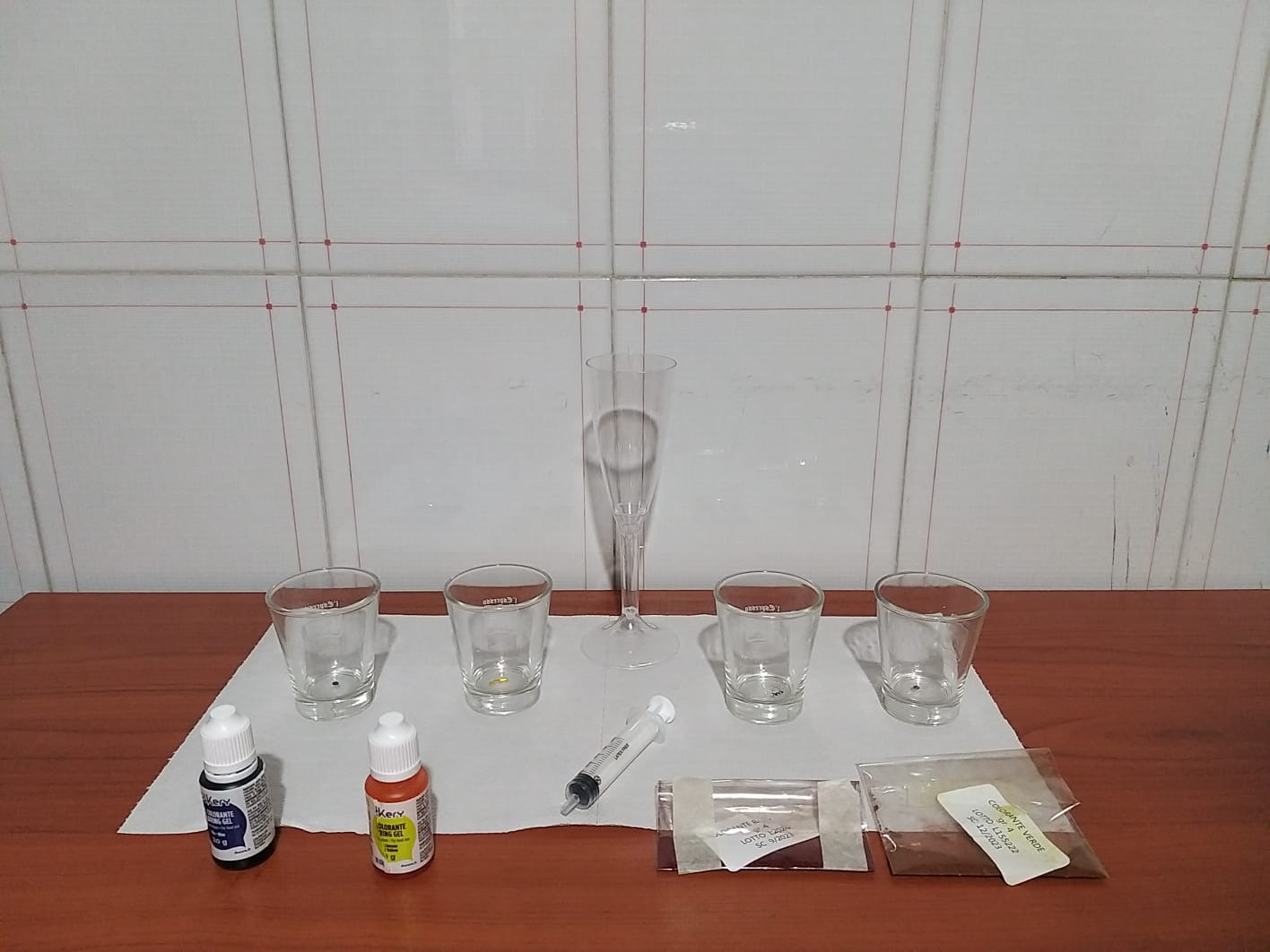 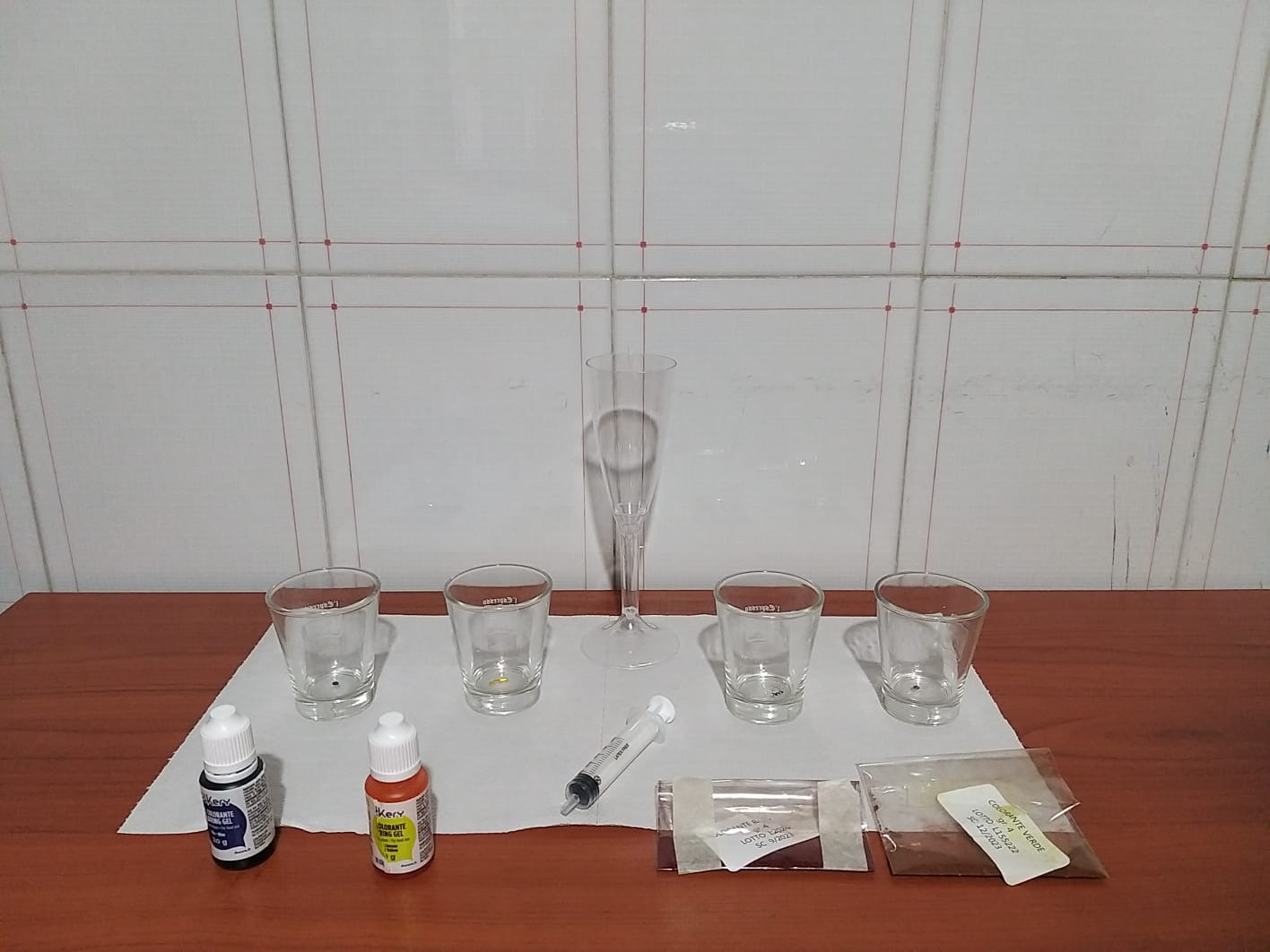 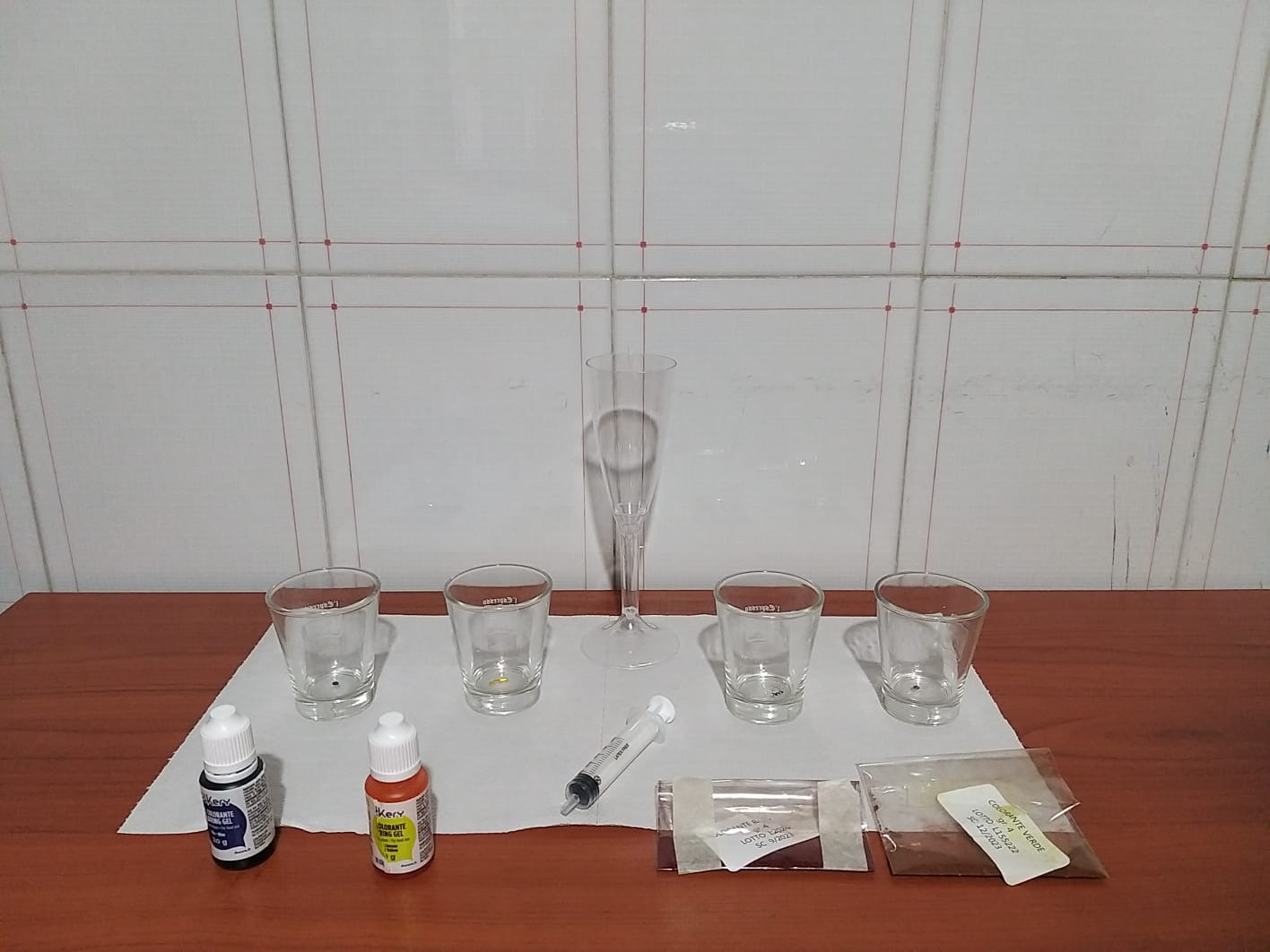 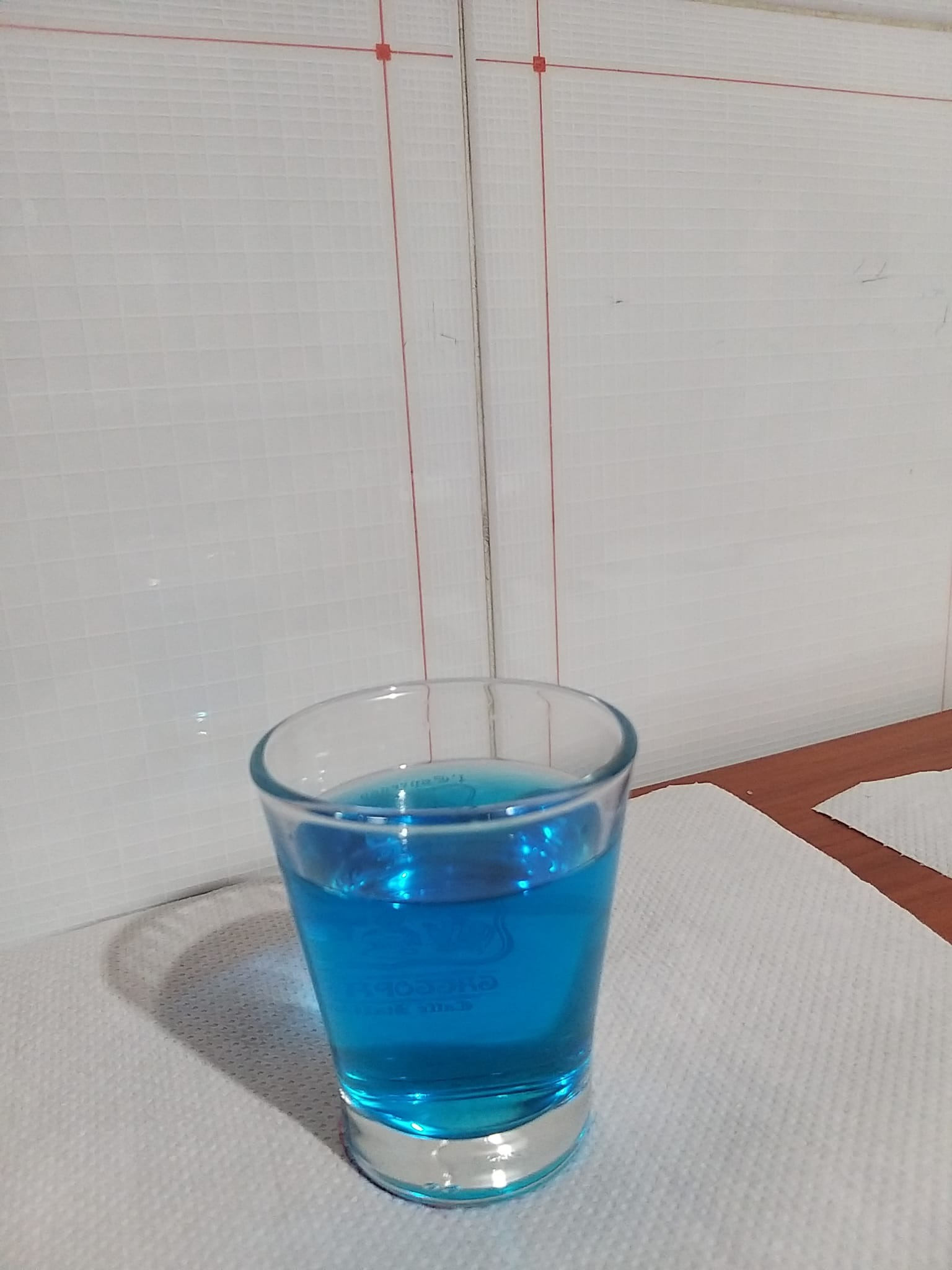 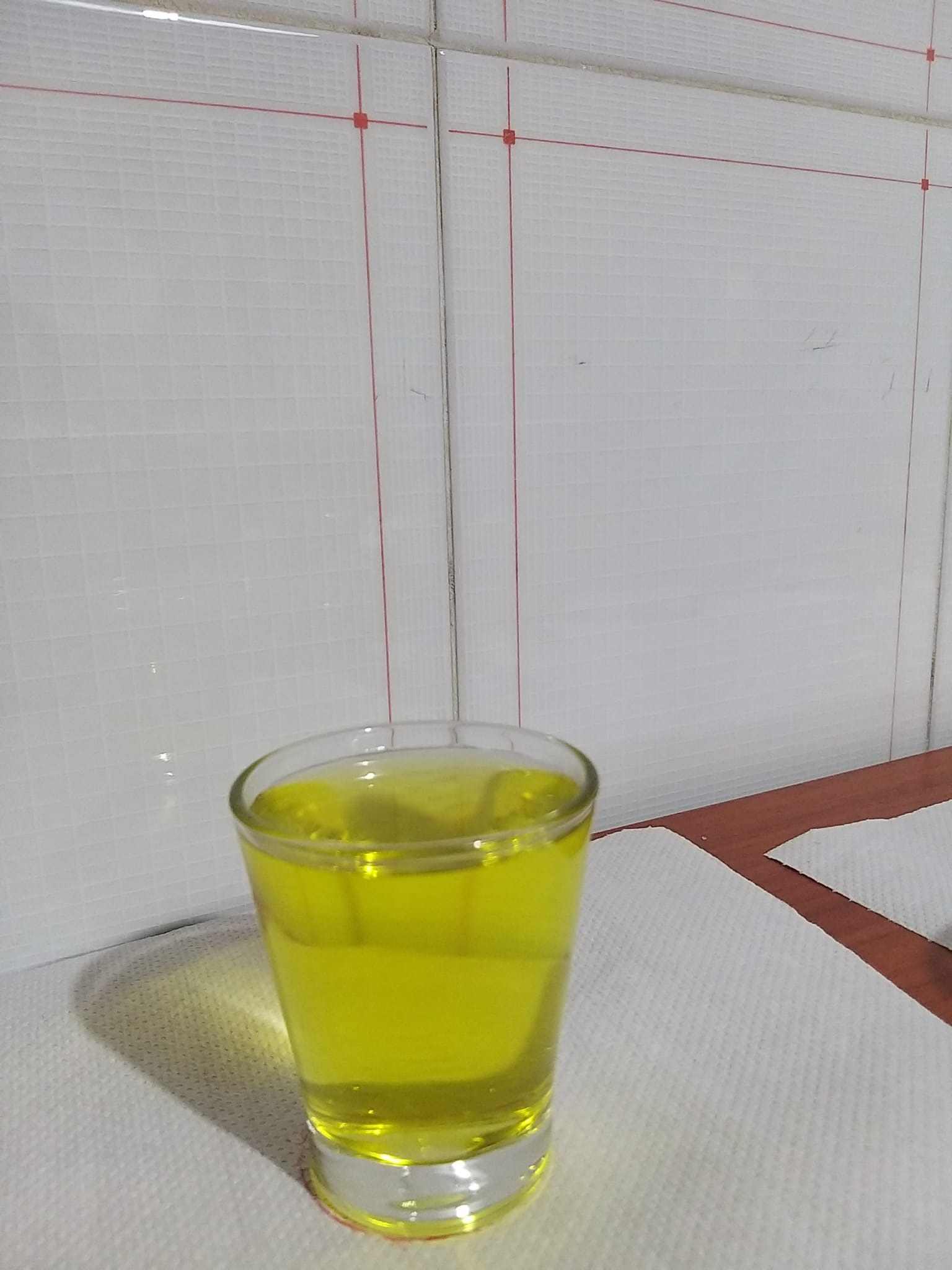 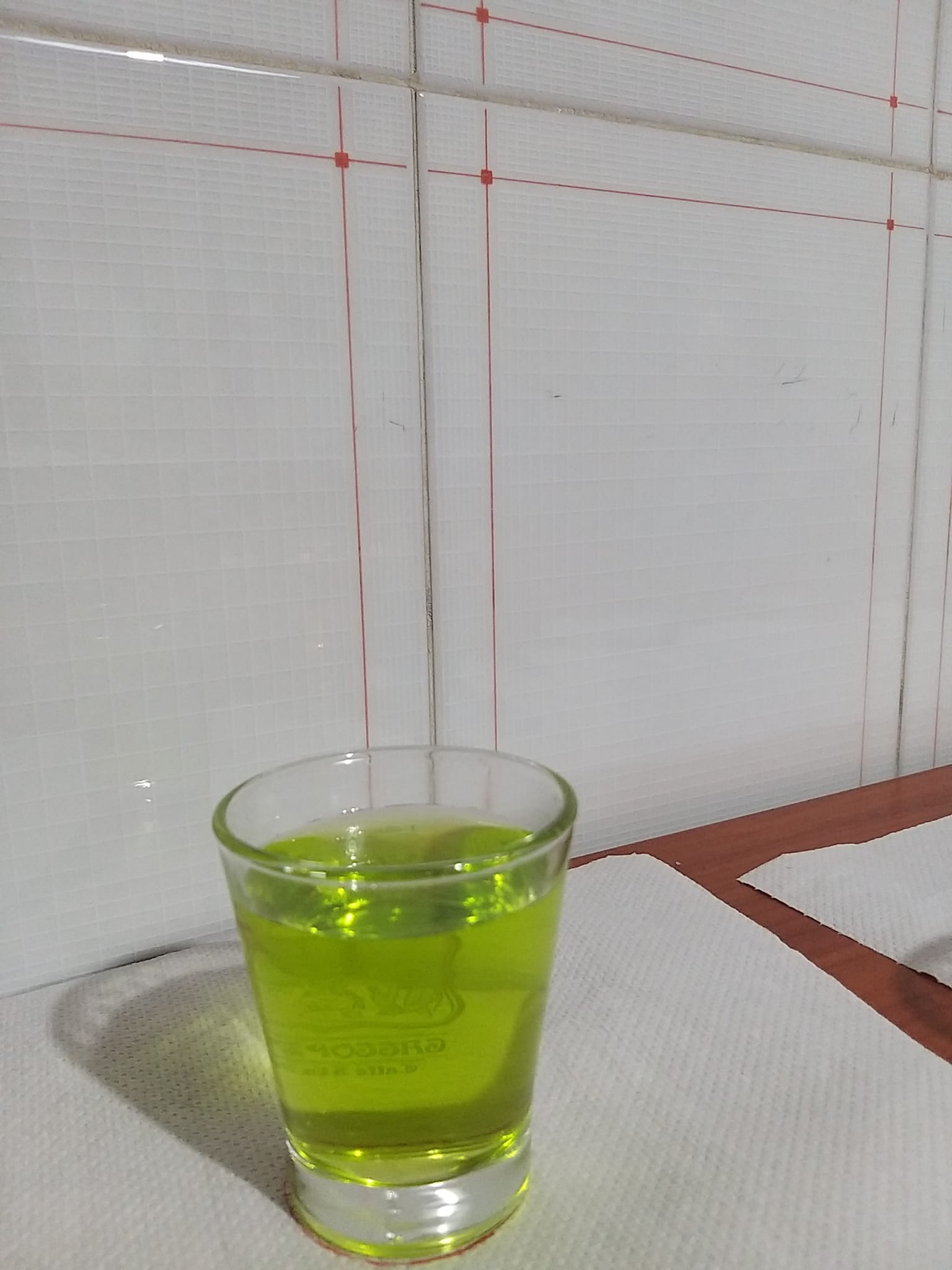 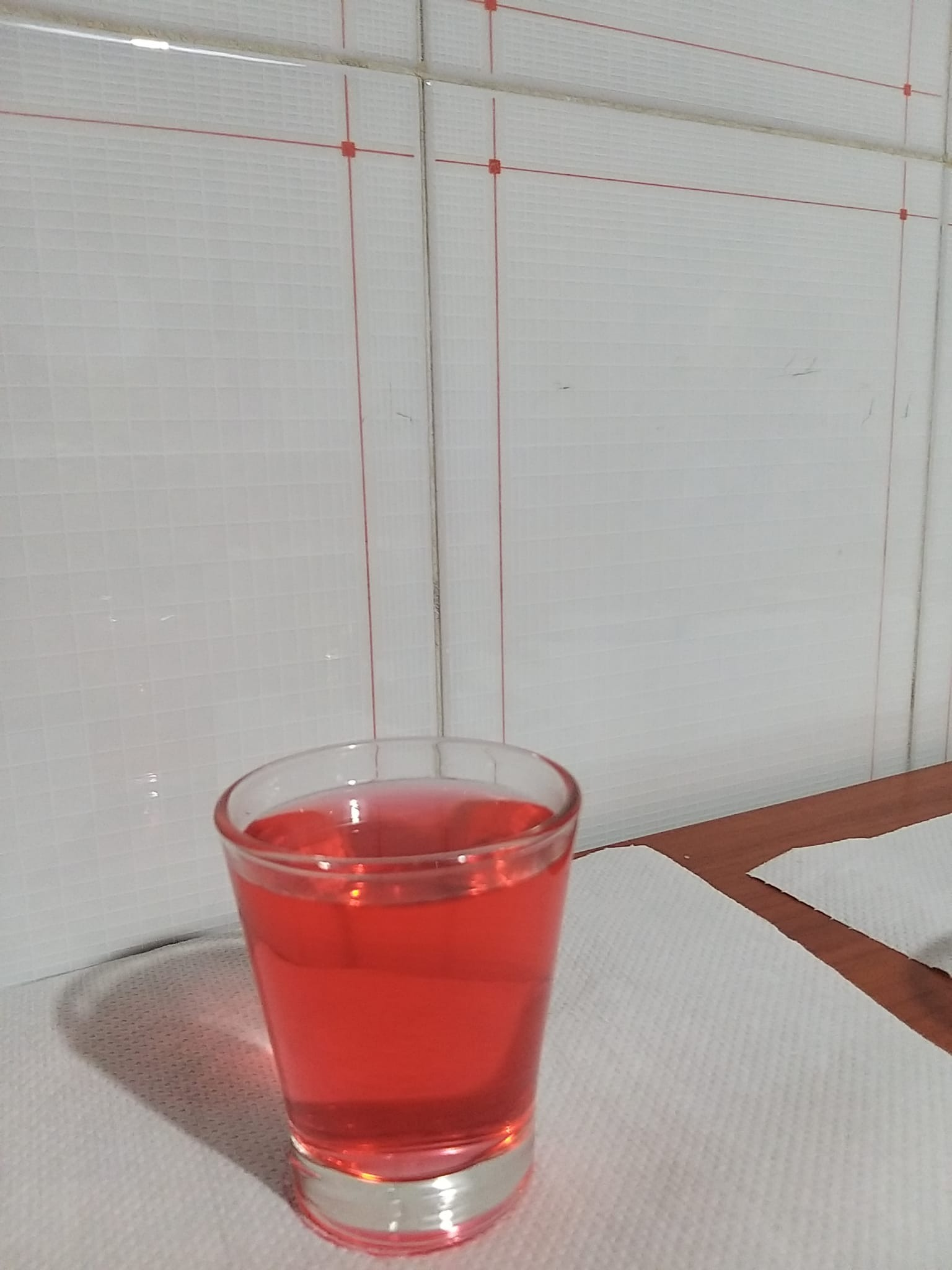 Nell’esperimento fatto con la professoressa, abbiamo verificato la capacità di stratificazione dell’acqua avente % di concentrazione di zucchero diversa.
Materiale occorrente:
n. 4 bicchierini di vetro trasparenti
n. 1 siringa contagocce
colorante alimentare: verde, rosso, blu e giallo
n. 1 provetta (in questo caso un bicchiere)
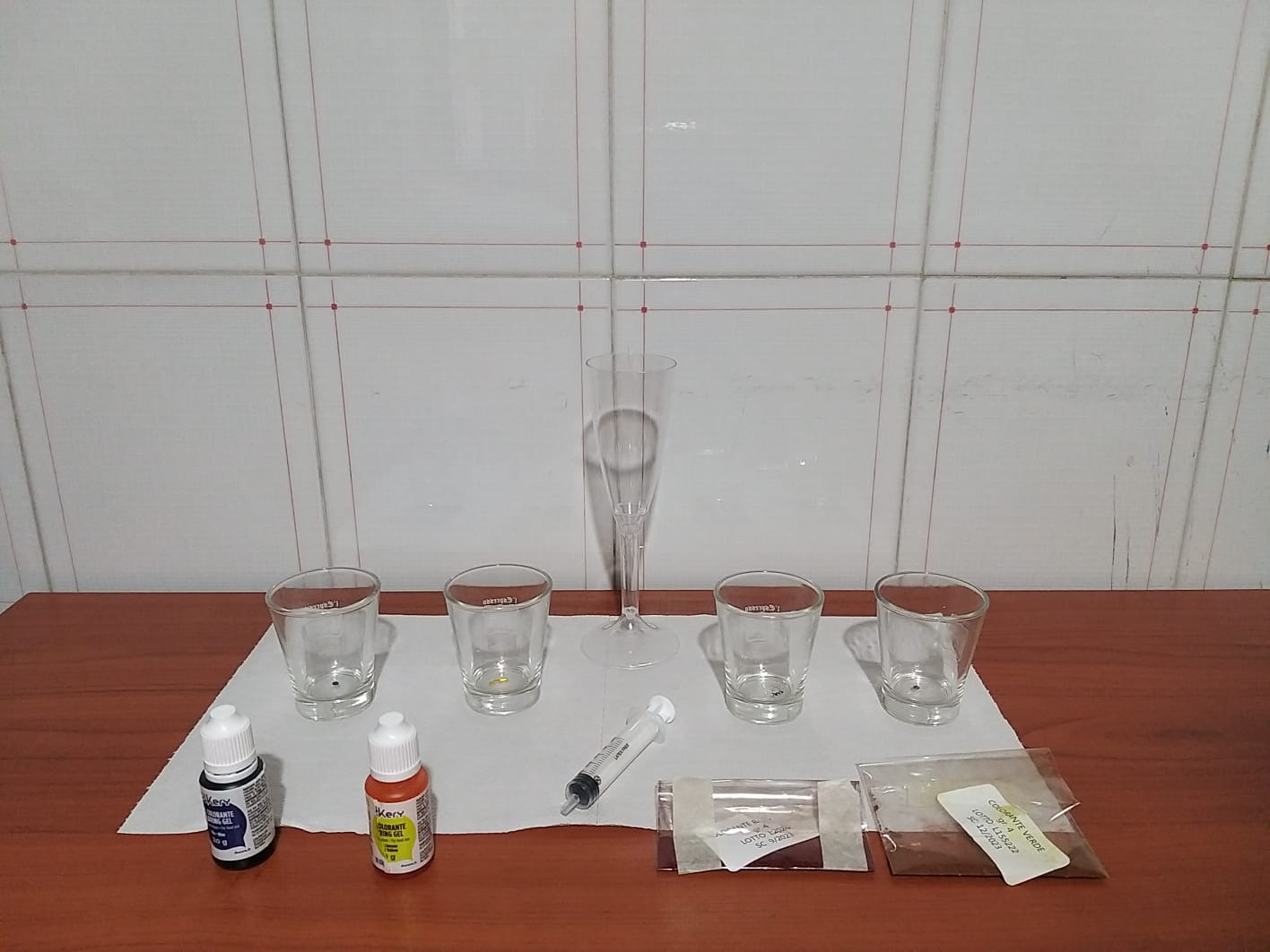 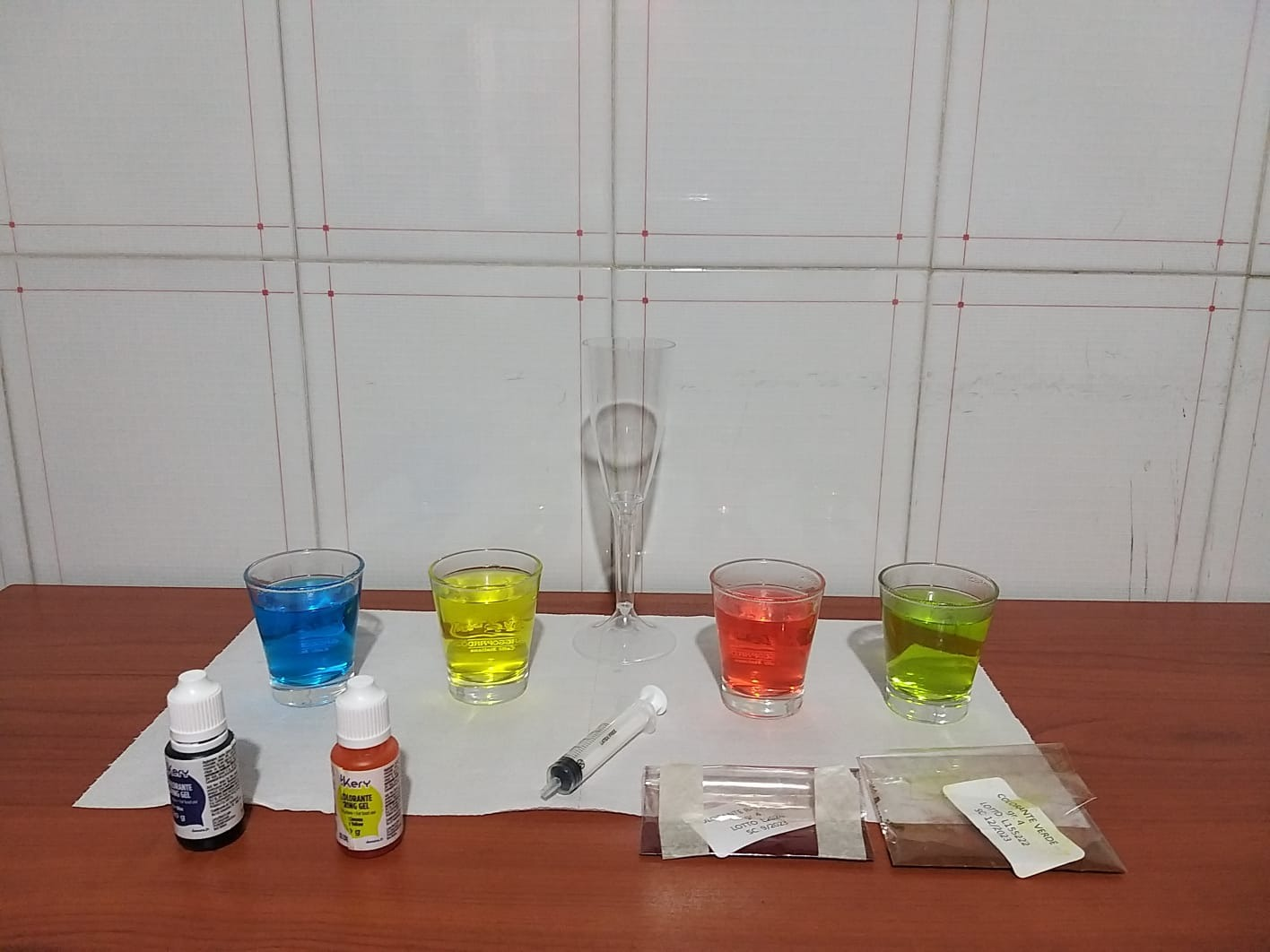 Nell’esperimento fatto con la professoressa, abbiamo verificato la capacità di stratificazione dell’acqua avente % di concentrazione di zucchero diversa.
Materiale occorrente:
n. 4 bicchierini di vetro trasparenti
n. 1 siringa contagocce
colorante alimentare: verde, rosso, blu e giallo
n. 1 provetta
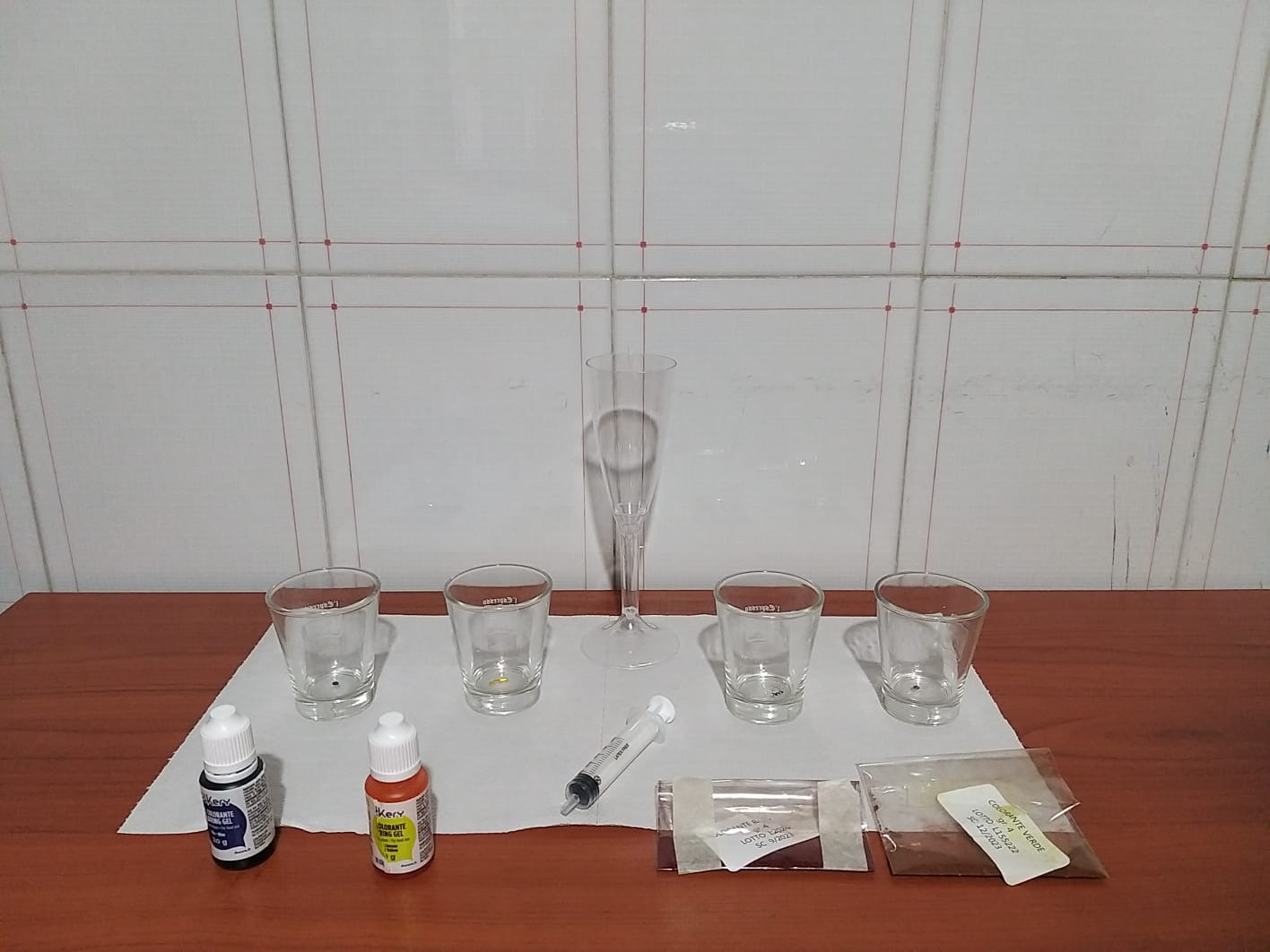 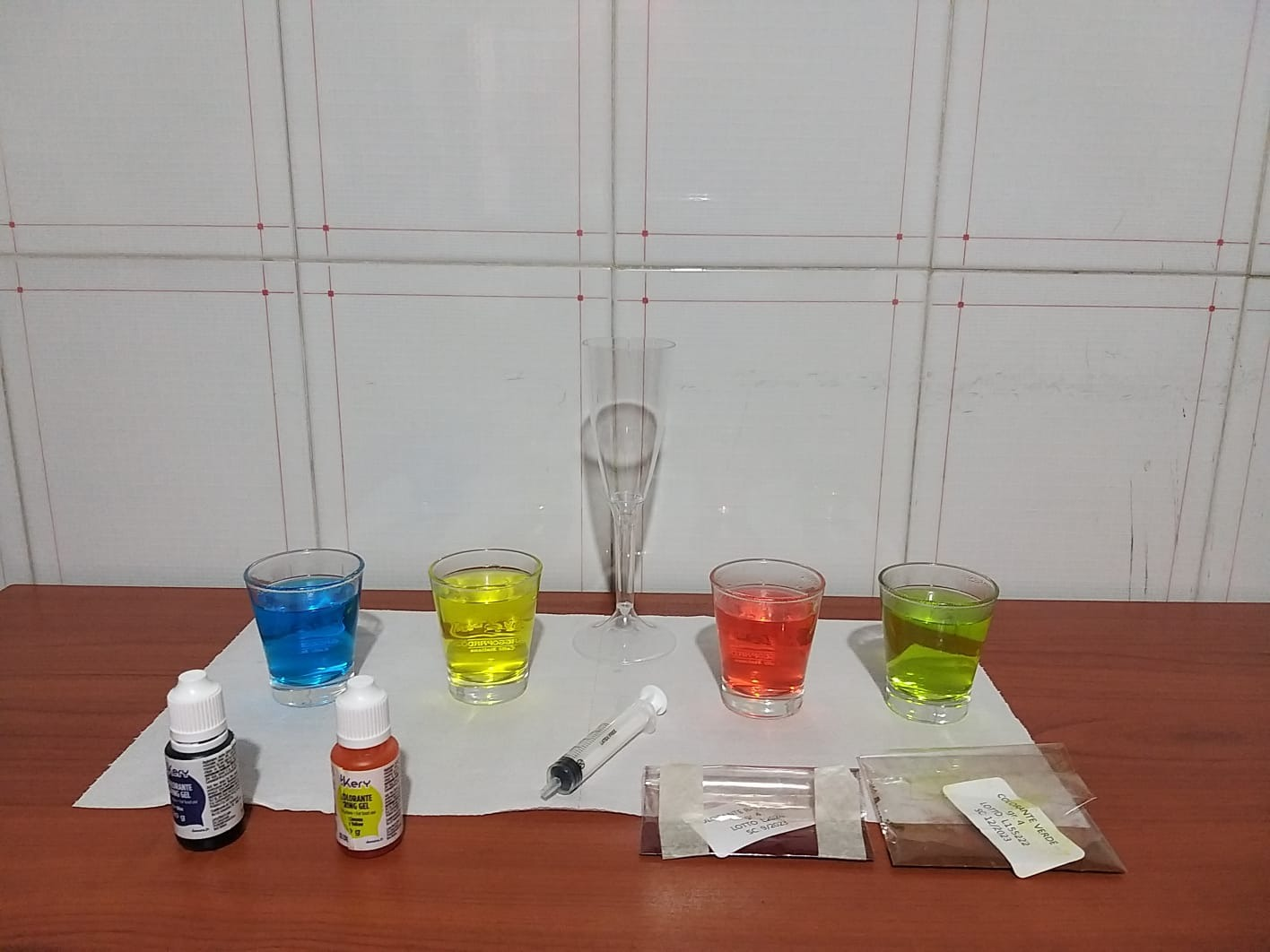 Osservazione: Cosa è successo e perché 
L’acqua con maggior soluto (zucchero) ha una densità maggiore e va in fondo e così via per gli altri colori con una % di zucchero minore.
Nella provetta (in questo caso il bicchiere) contenente il liquido  con i quattro colori insieme, si nota una stratificazione dell’acqua avente % di concentrazione di zucchero diversa.
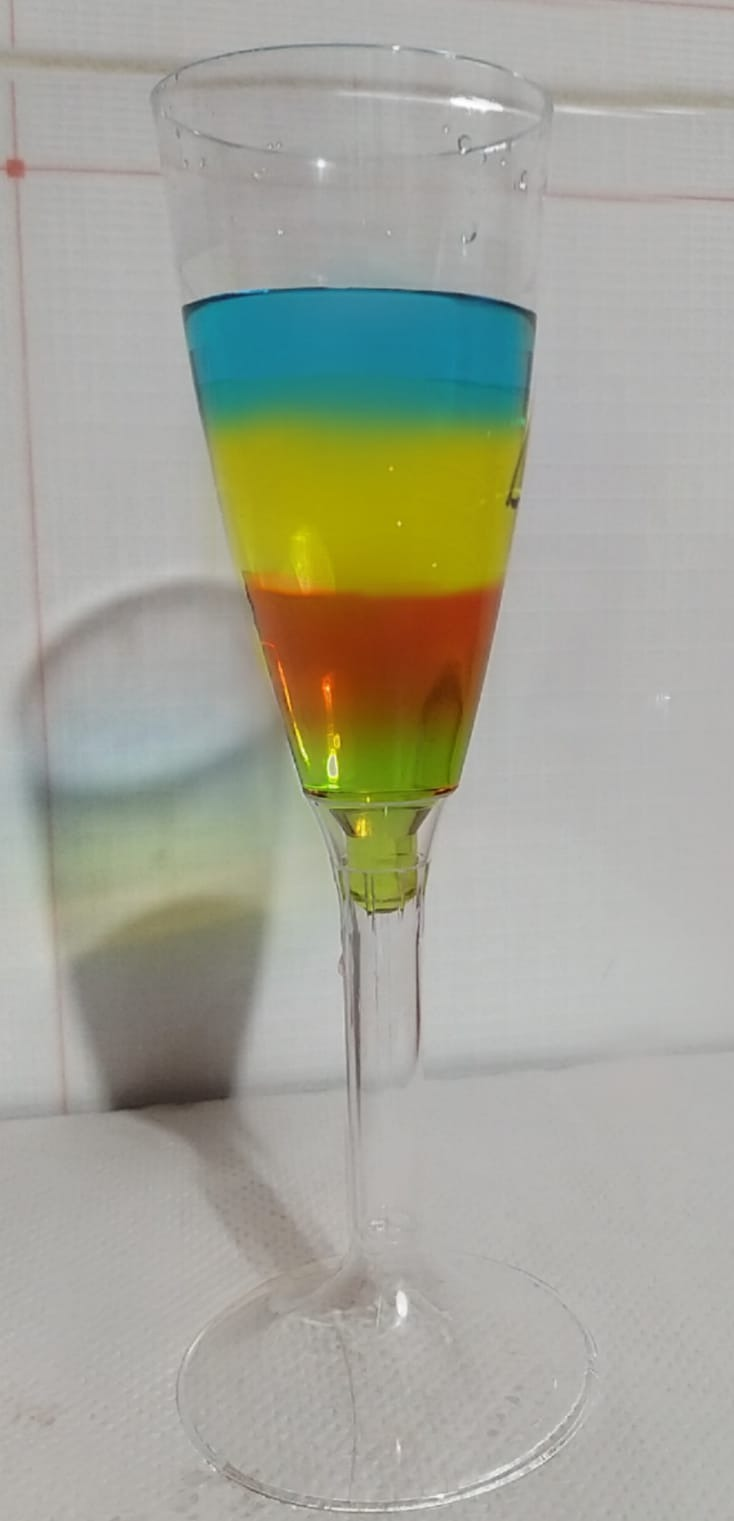 Conclusione:
I diversi liquidi si stratificano senza mescolarsi. La stessa quantità dei 4 liquidi ha un peso differente, a causa della loro diversa densità. I liquidi con una maggiore densità pesano di più e affondano, mentre quelli con una minore densità rimangono negli strati superiori. Quindi abbiamo verificato la capacità di stratificazione dell’acqua avente % di concentrazione di soluto diversa.